Une con una línea la cantidad con el número correcto.
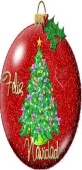 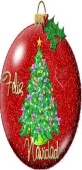 4
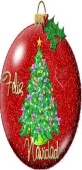 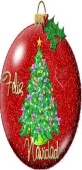 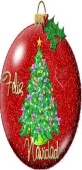 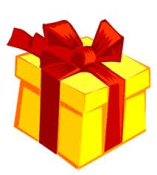 5
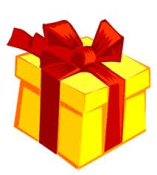 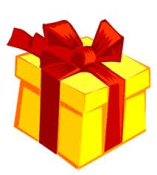 1
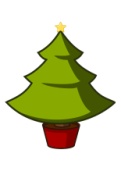 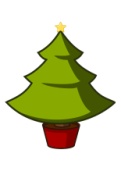 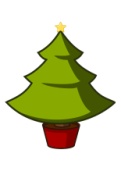 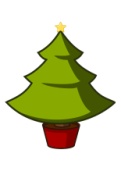 3
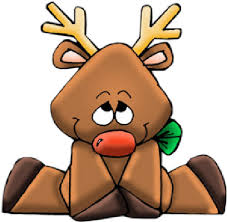